Сонаты и симфонии как зеркало эпохи классицизма
900igr.net
Классицизм
от лат. classicus—образцовый художественный стиль в европейском искусстве XVII - начала XIX вв., - обращение к формам античного искусства как к идеальному эстетическому эталону
           ЧУВСТВА И РАЗУМ
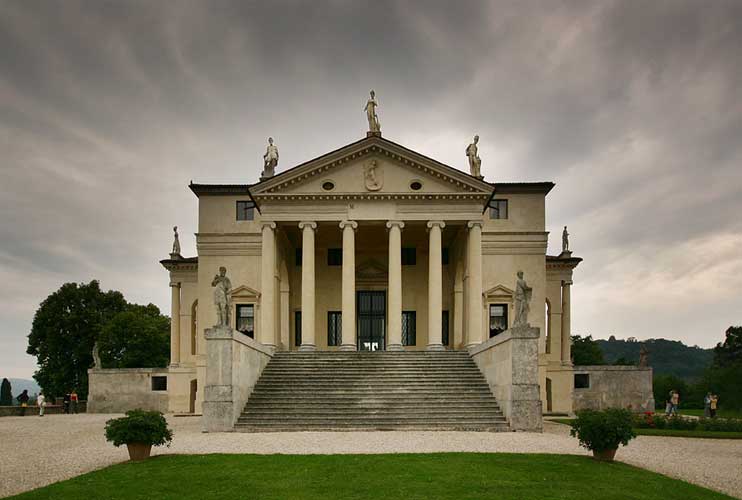 Эпоха классицизма
Так выглядели костюмы этого времени.
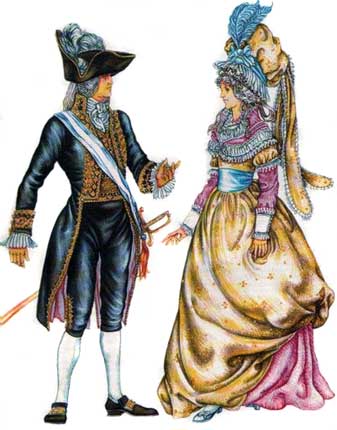 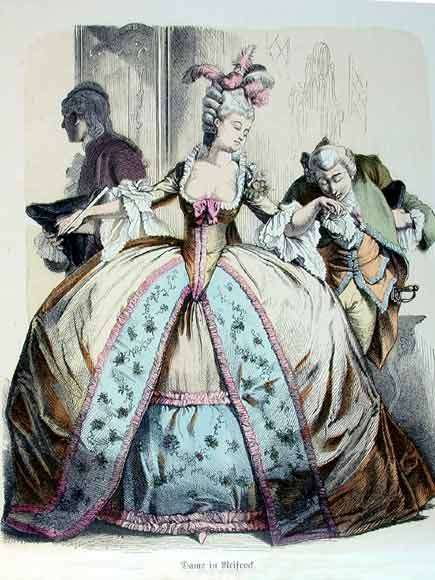 Вольфганг Амадей Моцарт
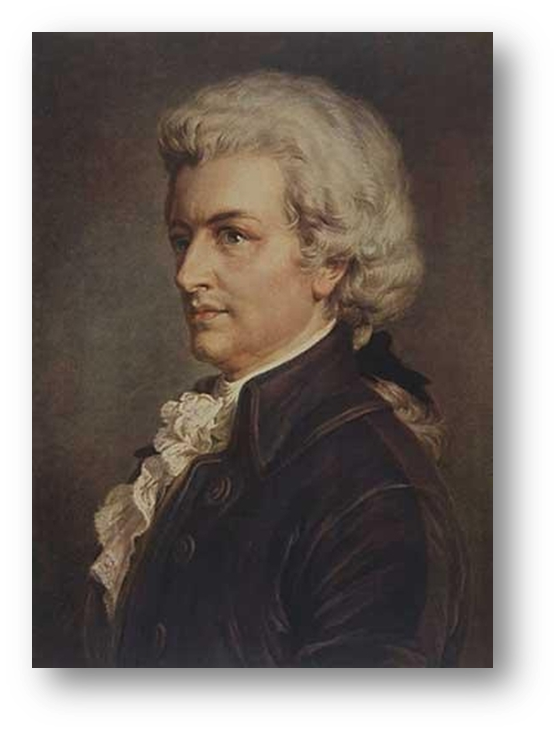 Симфония «40»
 соль-минор
Соната
(от итал. sonare—звучать)—
одна из форм камерной инструментальной музыки, 
имеющая несколько частей
Сонатина
(итал. sonatina—уменьшительное от sonata ) –небольшая соната, более лаконичная по размеру, значительно проще по содержанию и легче технически.
Инструменты, для которых первоначально сочиняли сонаты
скрипка
флейта
Клавир
Это общее название всех клавишных инструментов—клавесина, клавикорда, рояля, спинета, фортепиано.
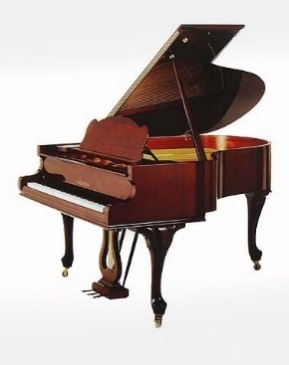 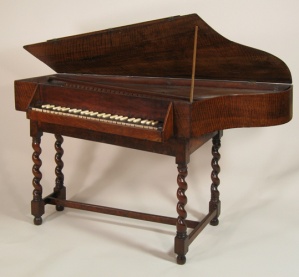 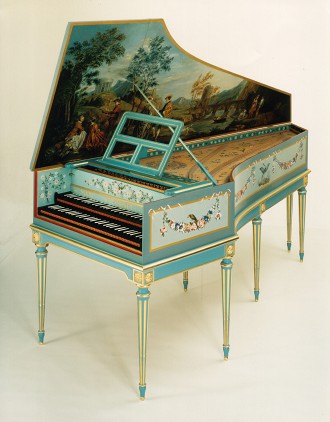 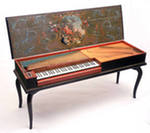 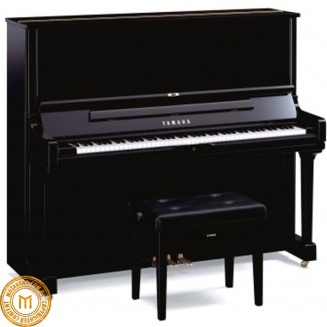 Рояль
Спинет
Клавикорд
Фортепиано
Клавесин
Клавирная соната
Жанр  клавирной сонаты достиг наибольшего расцвета в эпоху классицизма. В это время было популярно домашнее музицирование.
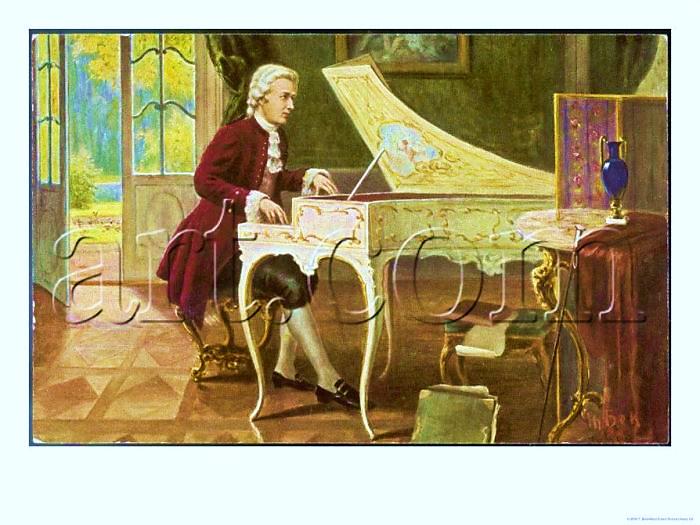 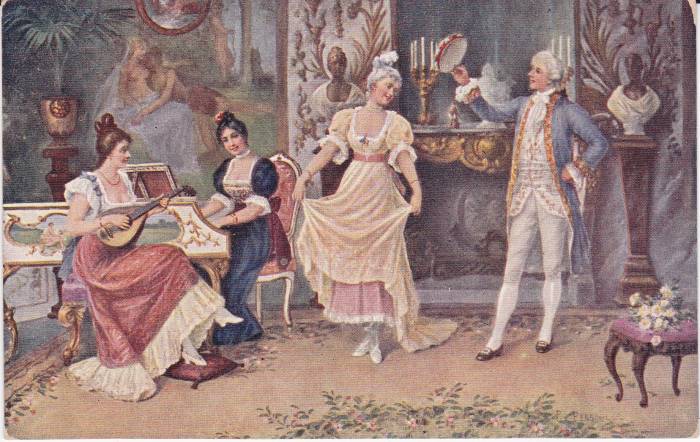 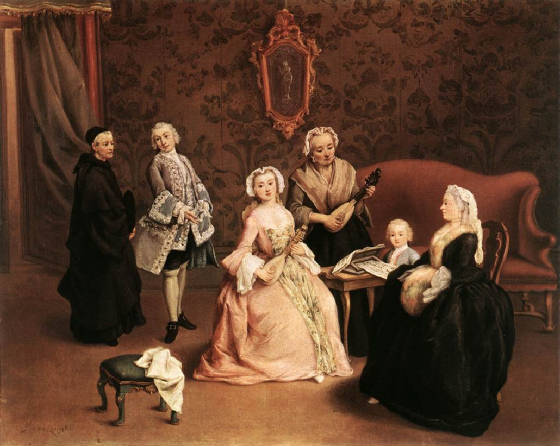 Композиторы эпохи классицизма
Вольфганг Амадей Моцарт(1756—1791)— гениальный австрийский композитор. Играл на скрипке, клавесине, фортепиано. Начал сочинять музыку с 3 лет. 
Написал более 50 симфоний, свыше 30 сонат
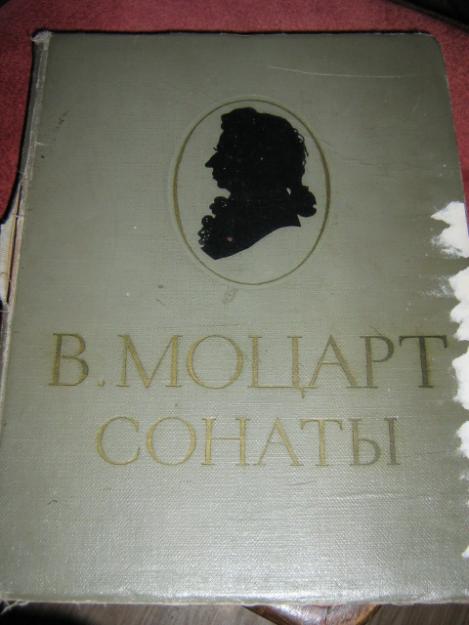 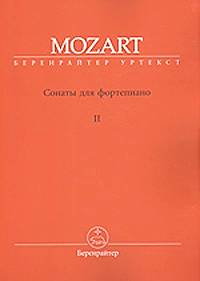 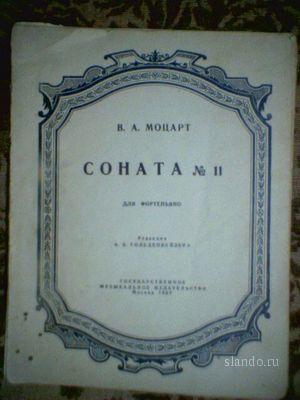 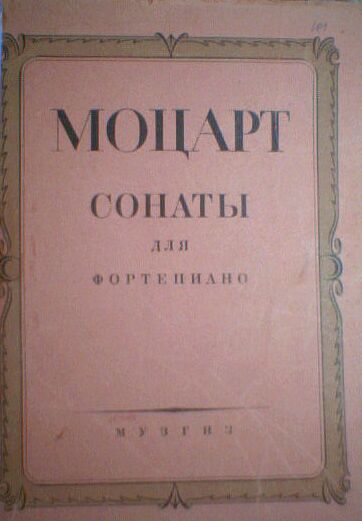 Композиторы эпохи классицизма
Людвиг ван Бетховен(1770-1827)
—величайший немецкий
 композитор пианист и дирижёр. 
Написал 32 фортепианных сонаты,
 9 симфоний
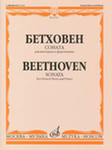 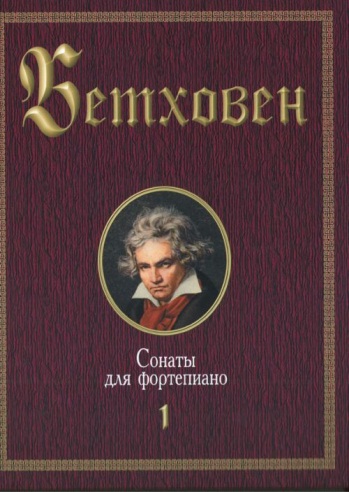 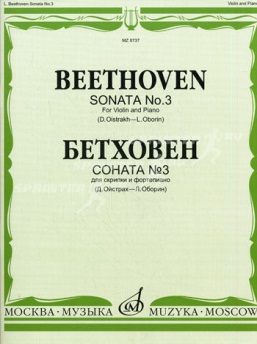 Сонатная форма
Наибольшей напряжённостью и остротой отличается первая часть сонаты, изложенная в сонатной форме.
Складывается из 3-х разделов:
Соната № 11
В.А. Моцарт
1 часть
2 часть
3 часть «Рондо в турецком стиле»
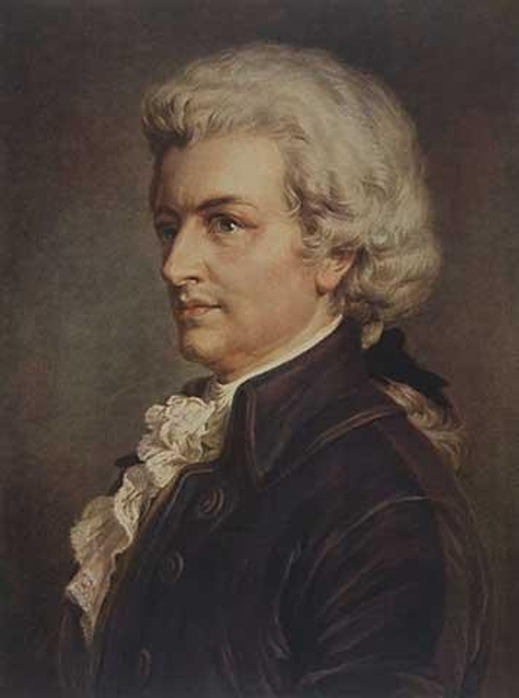 Третья часть сонаты(финал)
Финалы сонат исполняются обычно в быстром темпе и имеют
 танцевальный характер.
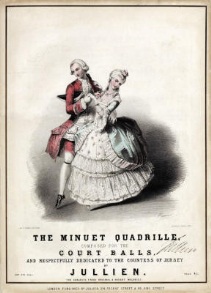 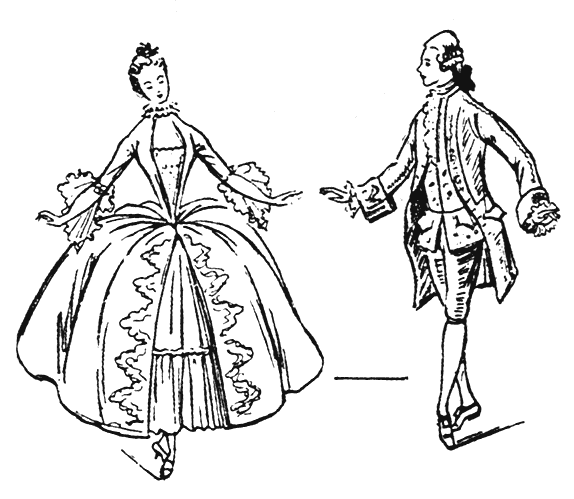 Рондо
Часто финалы классических 
сонат пишутся в форме рондо
(от итал. rondo—круг).


А—рефрен(основная тема)

B,С,D—контрастные эпизоды
Схема формы рондо